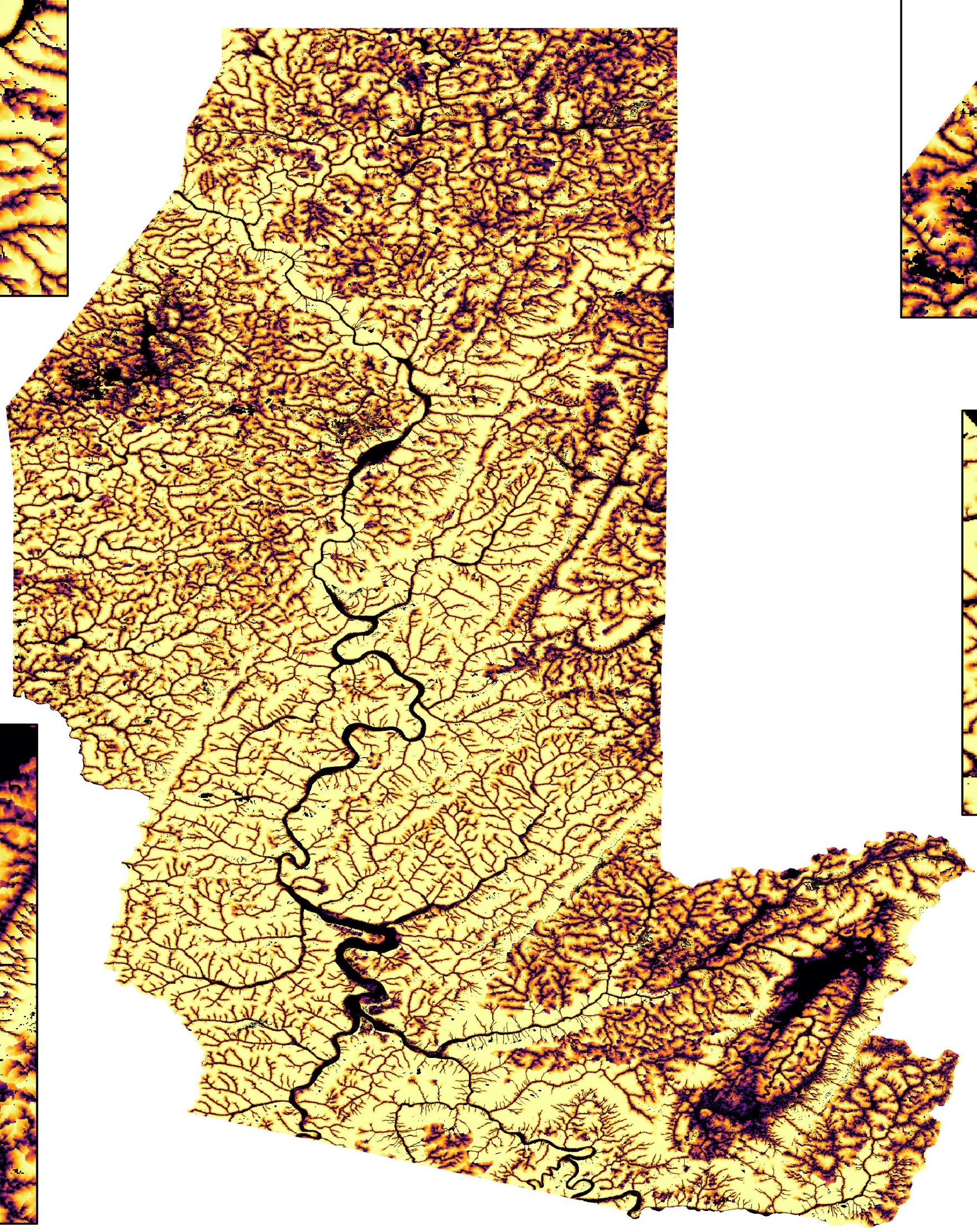 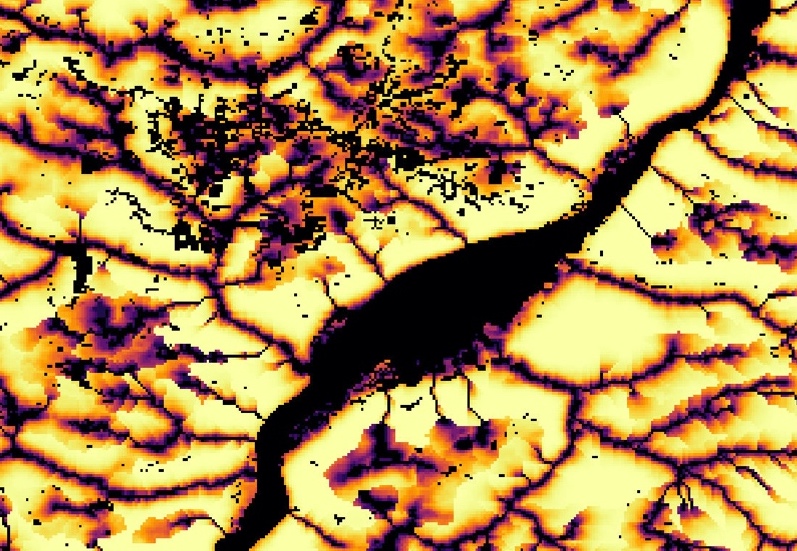 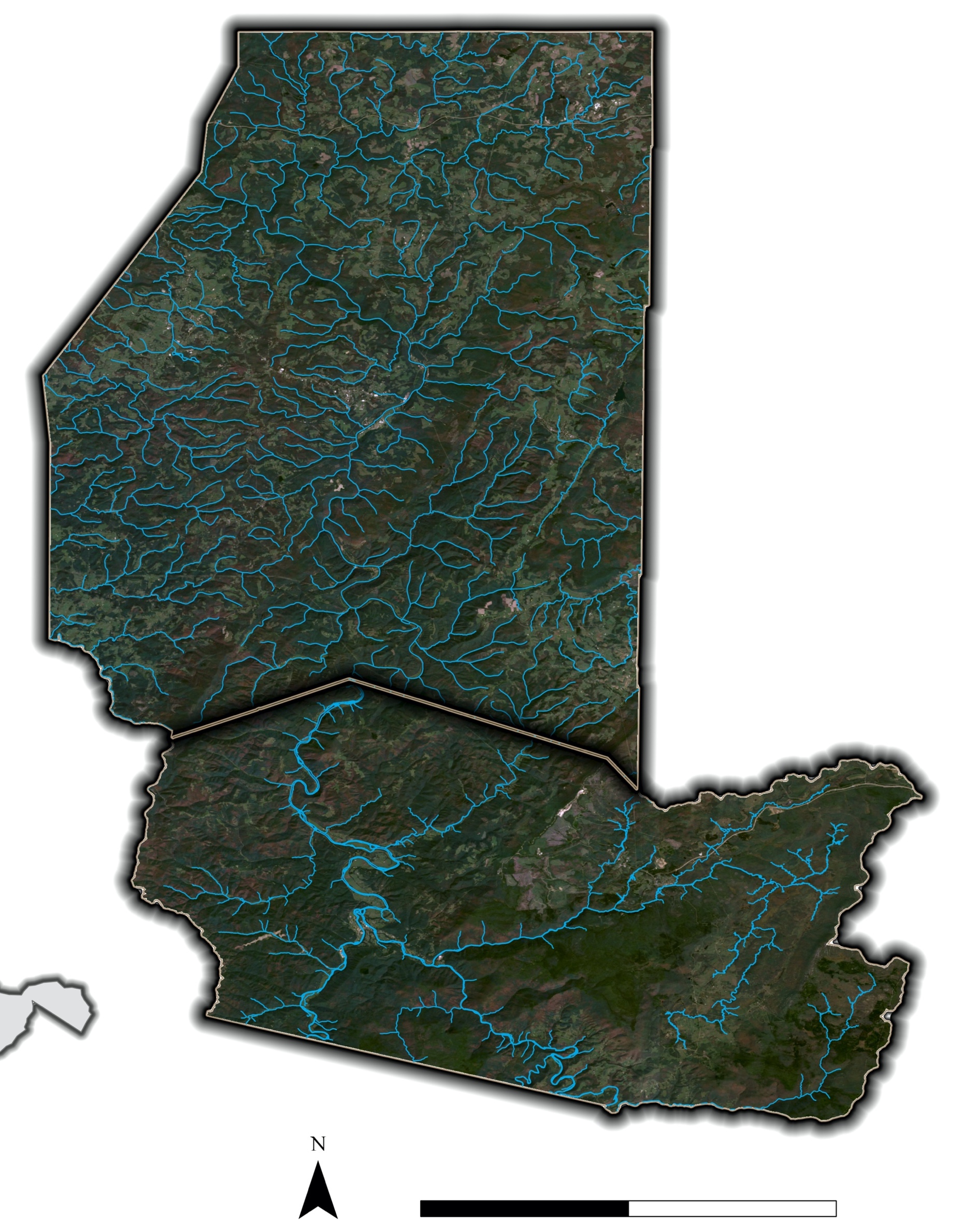 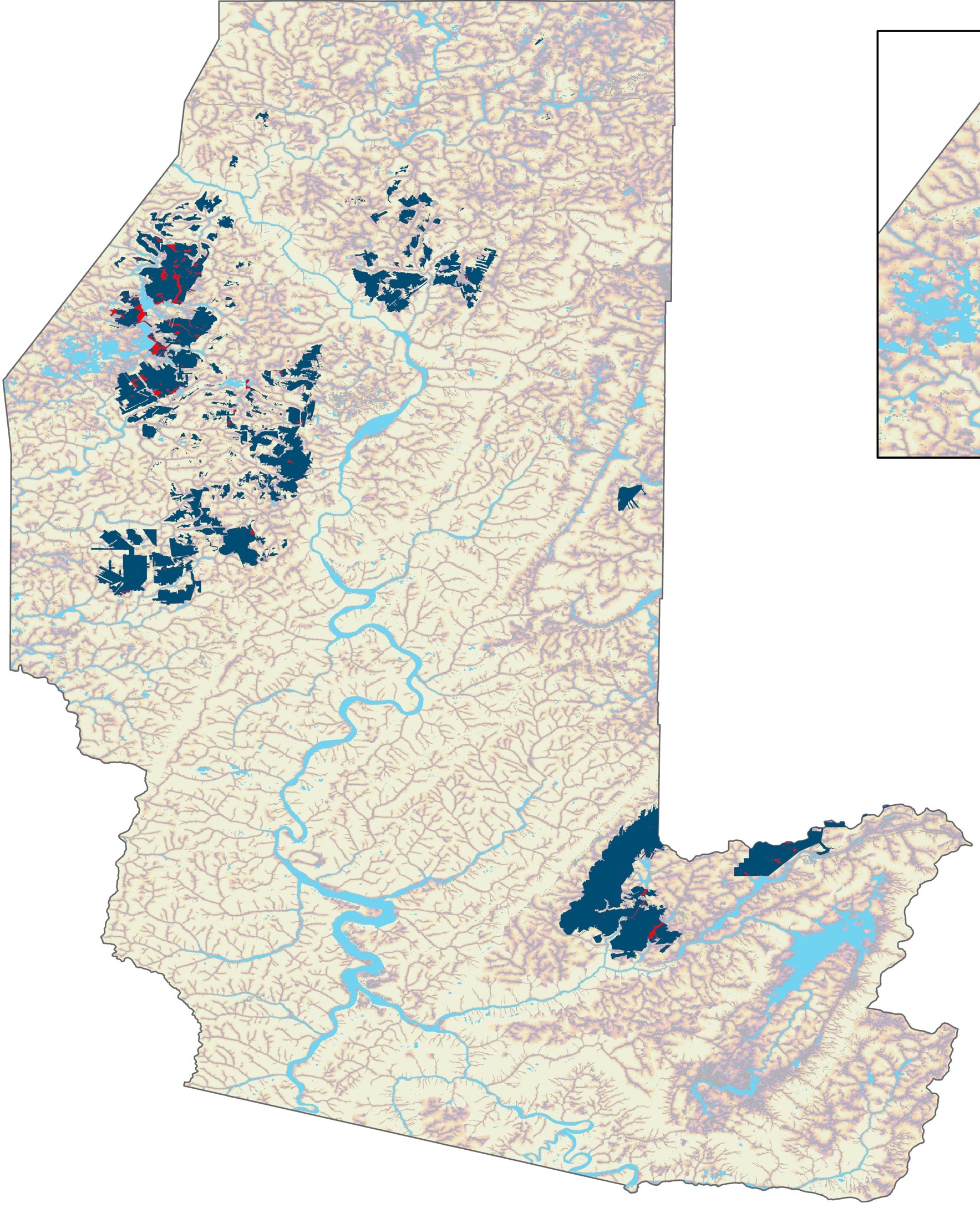 Yearly Mean Temperature (1970 – 2020)
52
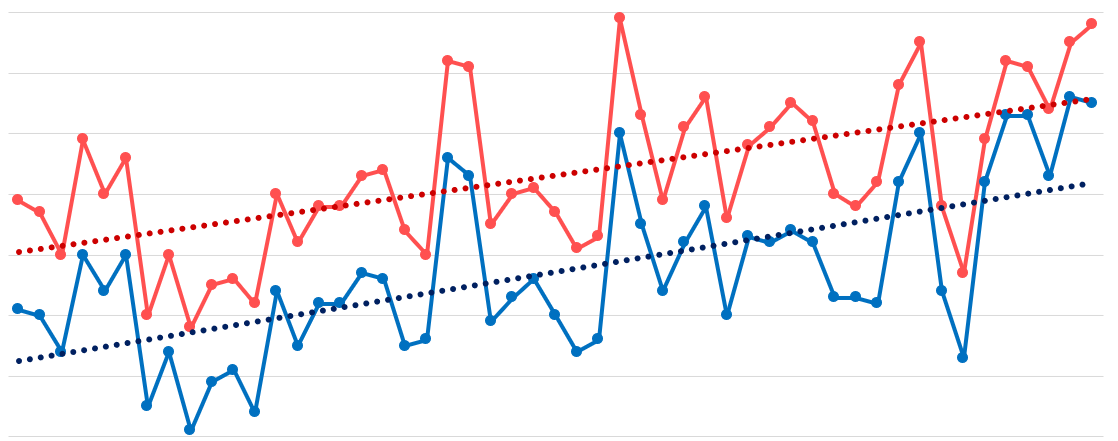 51
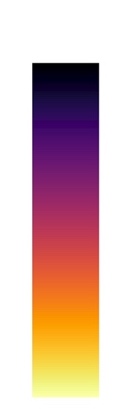 Assessing Climatology and Land Cover Trends and Evaluating Flood Risk of the Cheat River
PRESTON COUNTY
High Flood Risk


Low Flood Risk
50
49
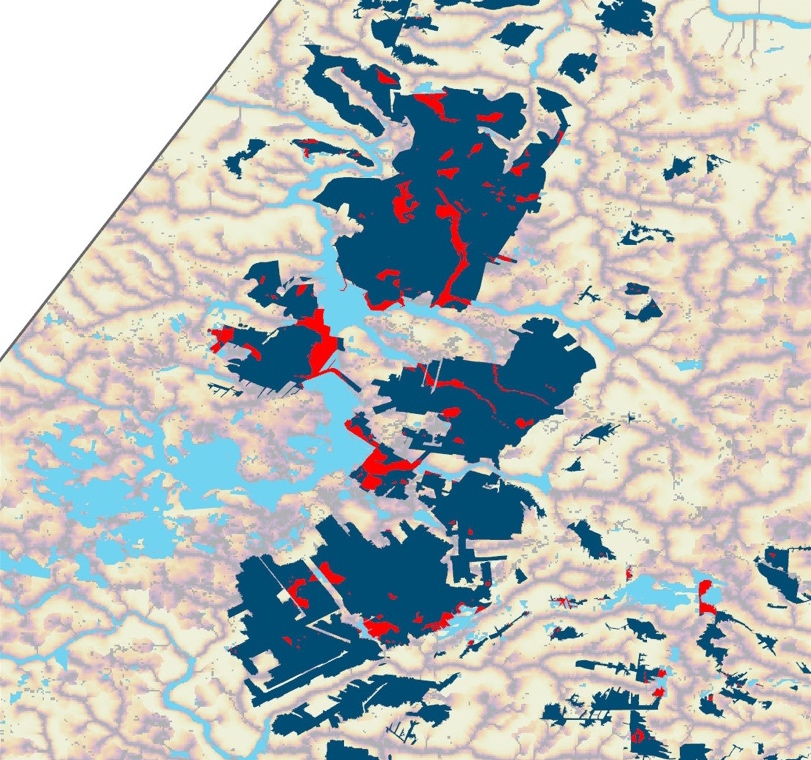 Temperature in °F
48
47
TUCKER COUNTY
Cheat Water Resources
46
Study Area
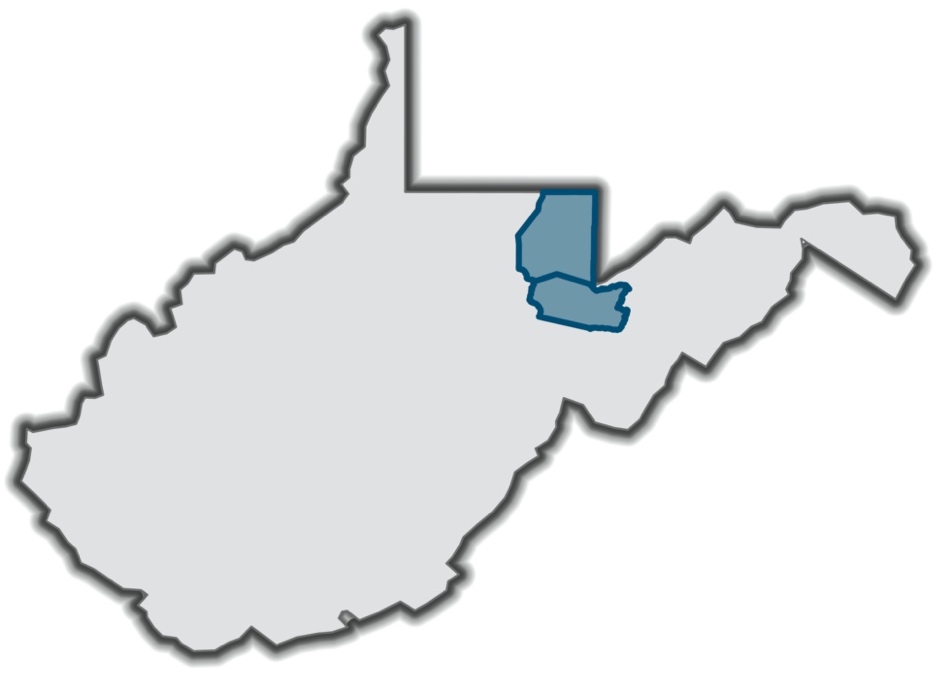 Project Partners
Abstract
45
1984
1986
1988
1990
1992
1996
1998
1994
1970
1972
1974
1976
1978
1980
1982
2014
2016
2018
2020
2000
2002
2004
2006
2008
2010
2012
West Virginia
The Cheat River, primarily located in northeast West Virginia, experiences major flooding events that negatively impact nearby communities. Poor water quality due to acid mine drainage and excess sediment loads during flood events threaten the health of communities and numerous animal species who depend on the Cheat as a primary water source. Communities in the Cheat River watershed are confronted with floods that can destroy housing, key infrastructure, and crops, and can further pollute the river. A warming climate is predicted to increase precipitation and storm severity in the region, which could increase flood frequency in the watershed. The team partnered with the Friends of the Cheat (FOC), an organization that has historically focused on mitigating acid mine drainage in the river and has recently begun to focus on proactive flood mitigation. Utilizing Landsat 5 Thematic Mapper (TM), Landsat 8 Operational Land Imager (OLI), and Shuttle Radar Topography Mission (SRTM), the team conducted a climatology time series analysis, monitored changes in land use and land cover change, and created flood risk and vulnerability maps to improve FOC’s flood mitigation efforts. To calculate the change in precipitation and temperature, the team used the equations of the linear trend lines based on annual averages of both counties and averaged the results. Results indicate that temperature has increased by about 1.5°C and precipitation has increased by 4.2 inches between 1970 and 2020, while monthly river discharge has become more variable. At the same time, there were no detectable trends in land cover at the county level. Communities near Parsons, Masontown, Reedsville and Eglon are among the most vulnerable to flood events based on the flood vulnerability analysis.
Friends of the Cheat (FOC)
Formed in 1994 in response to concerns about Acid Mine Drainage in the Cheat River Watershed
N
Year
0                        20 miles
Mean Temperature – Preston County
Trend Line – Preston County
Mean Temperature – Tucker County
Trend Line – Tucker County
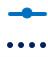 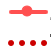 0	                                   20 
		                               miles
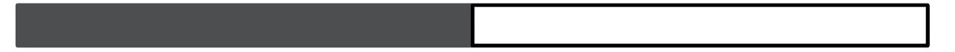 0	                                      20 
	                                          miles
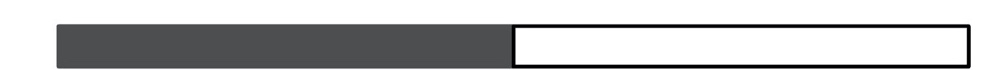 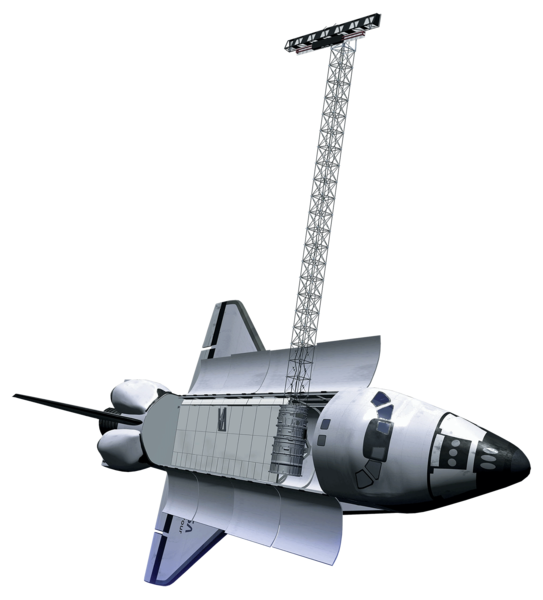 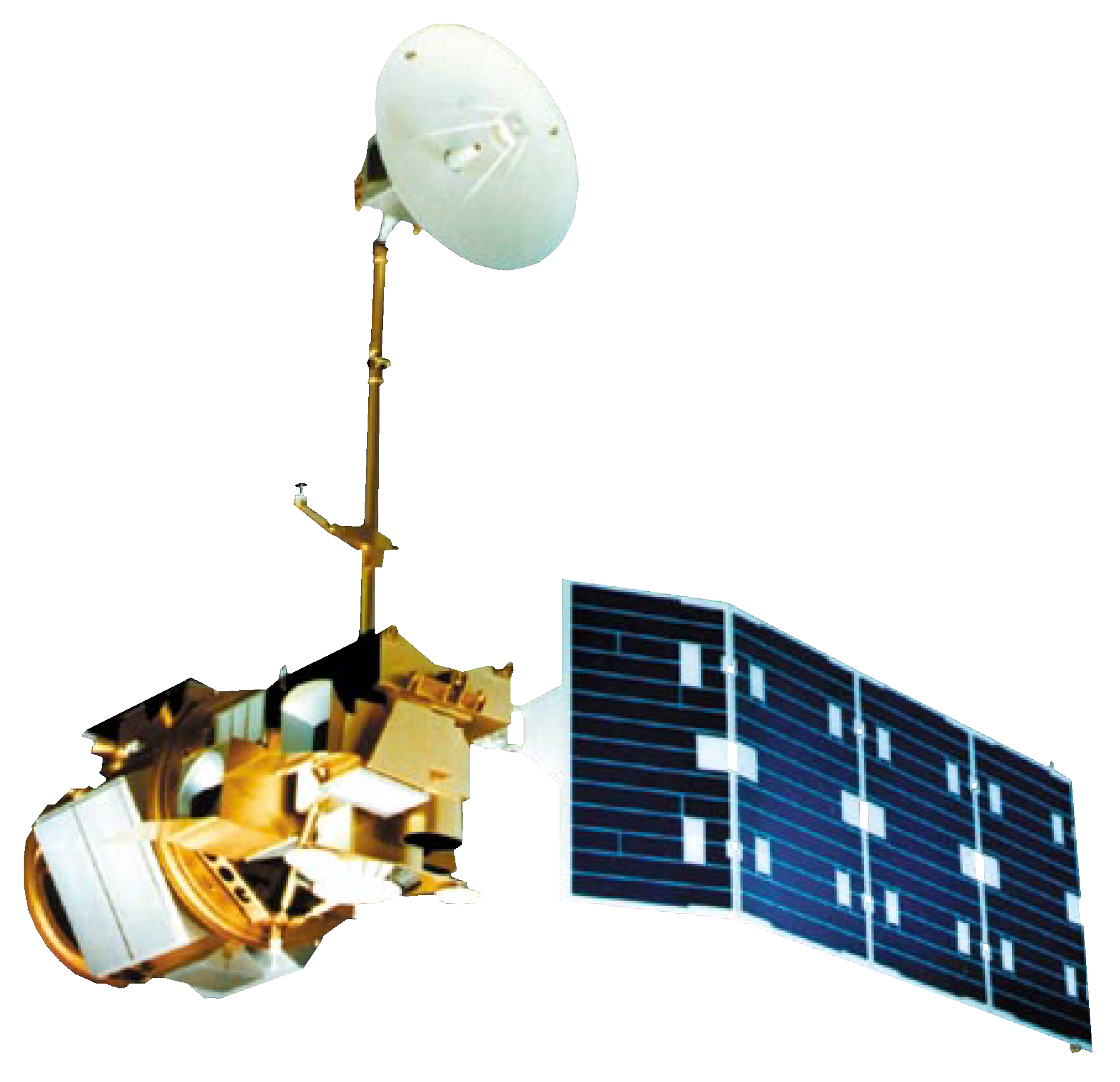 Study Period
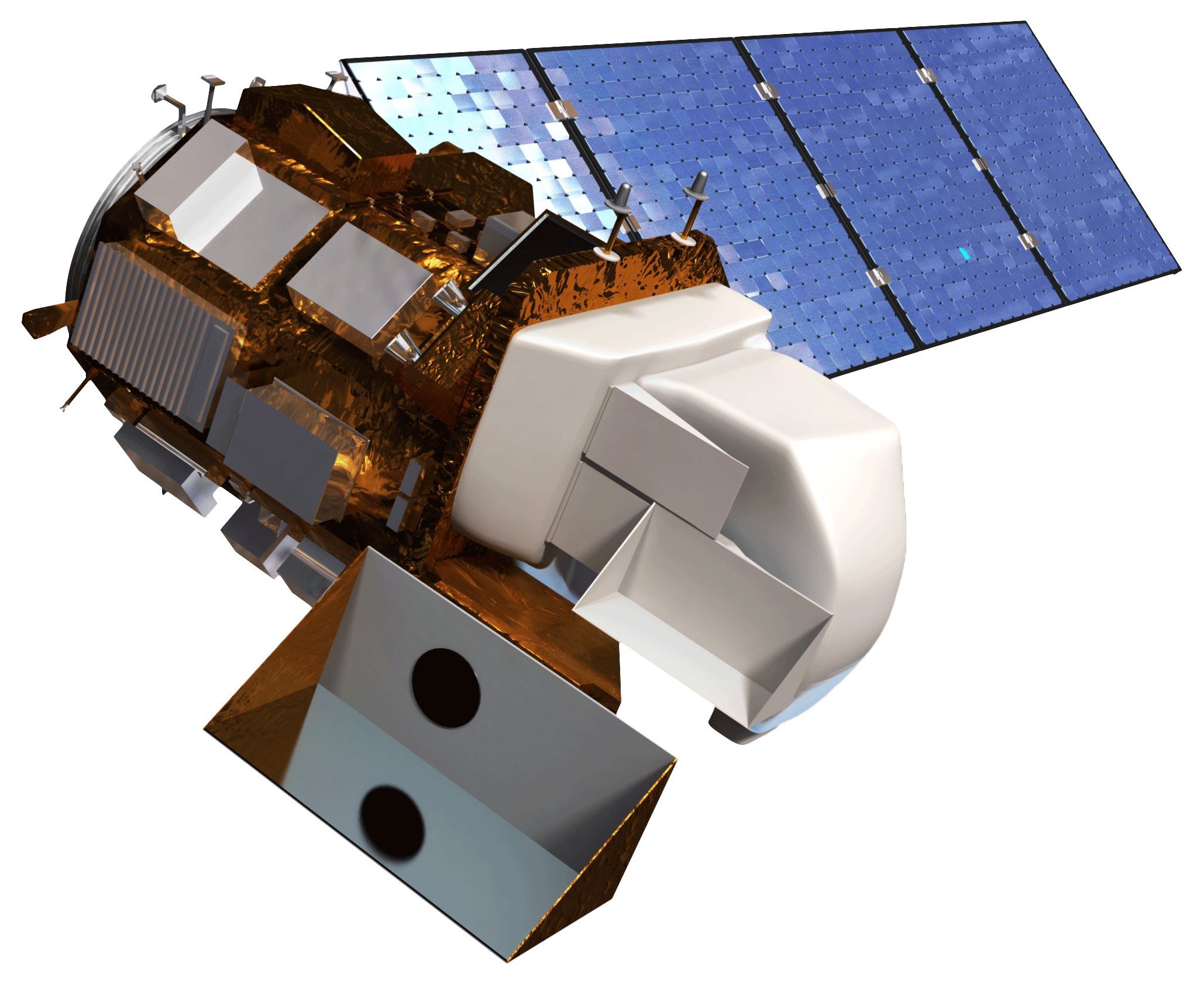 January 1950 – December 2020
Kingwood
Results
Landsat 5 Thematic Mapper (TM)
Landsat 8 Operational Land Imager (OLI)
Shuttle Rader Topography Mission (SRTM)
Objectives
Identify long-term trends in precipitation, temperature, and river discharge
Map flood vulnerability and identify areas in which to target mitigation efforts
Quantify recent changes in land cover to better assess flood risk
Flood Risk
Earth Observations
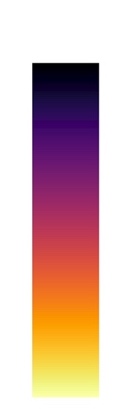 N
High Flood Risk


Low Flood Risk
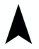 USGS Stream Gauge
Flood extent
Flood Vulnerability: Mines
Climatology Time Series
Areas with mining
NOAA Climate Data
Mining areas within flood extent
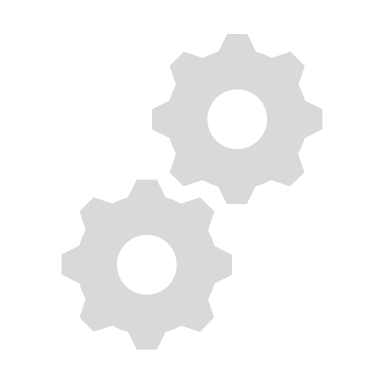 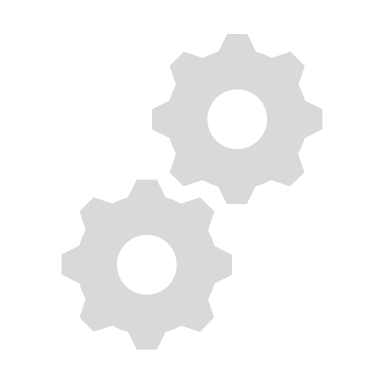 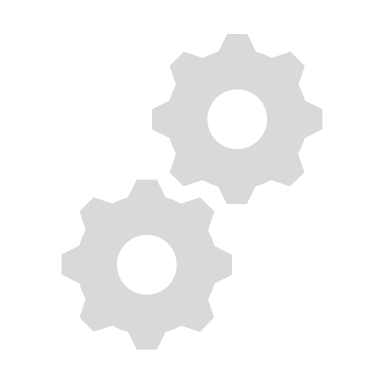 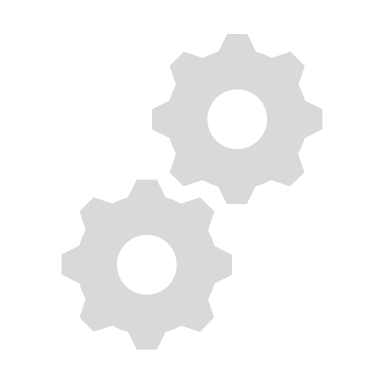 Google Earth Engine
Excel
ArcGIS Pro
Google Earth Engine
Methodology
Land Cover Time Series
N
Flood Risk Map
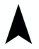 SRTM Elevation
Landsat 5 TM, Landsat 8 OLI
Flood Extent
Population

Road Network

Mines
Height Above Nearest Drainage
Flood Vulnerability Maps
Normalized Difference Water Index
FEMA Floodplains
Conclusions
Since 1970, average annual precipitation has increased by 4.2 inches and average annual temperature has increased by about 2.75°F (1.5°C).
There were no substantial changes in land cover at the county level.
Based on our flood risk and vulnerability map, some of the areas most susceptible to flooding include Parsons, Masontown, Reedsville, and Eglon.
Team Members
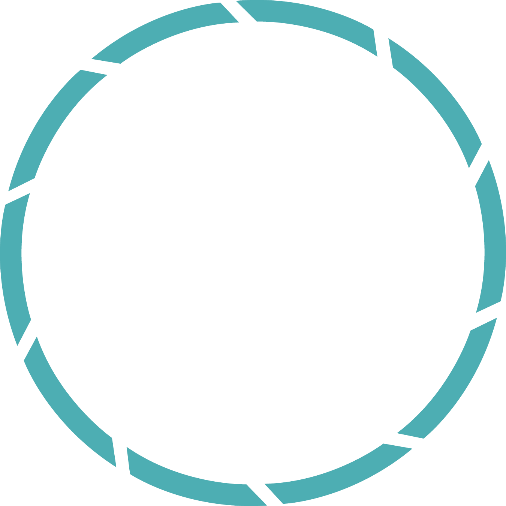 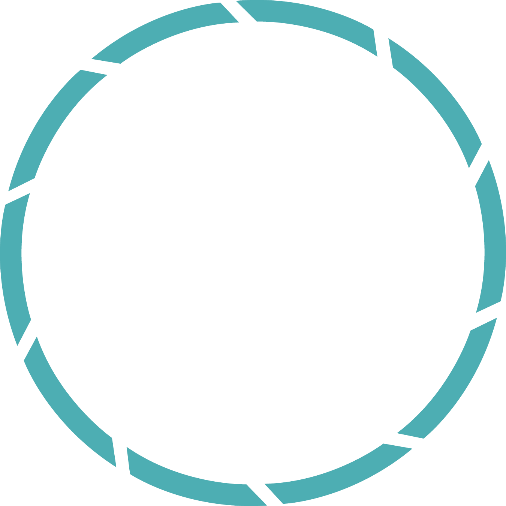 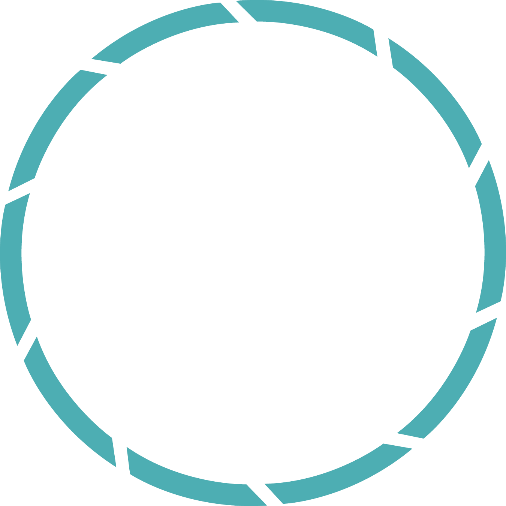 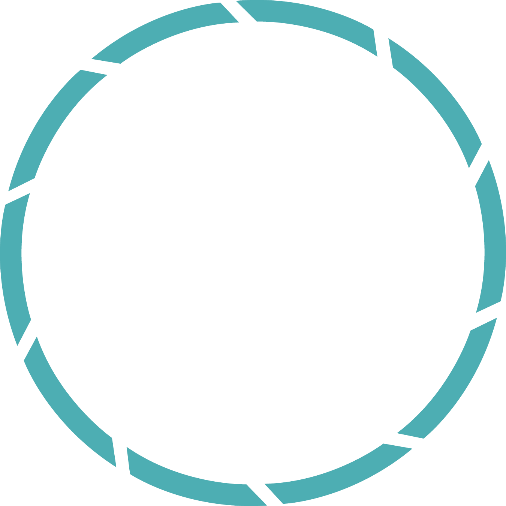 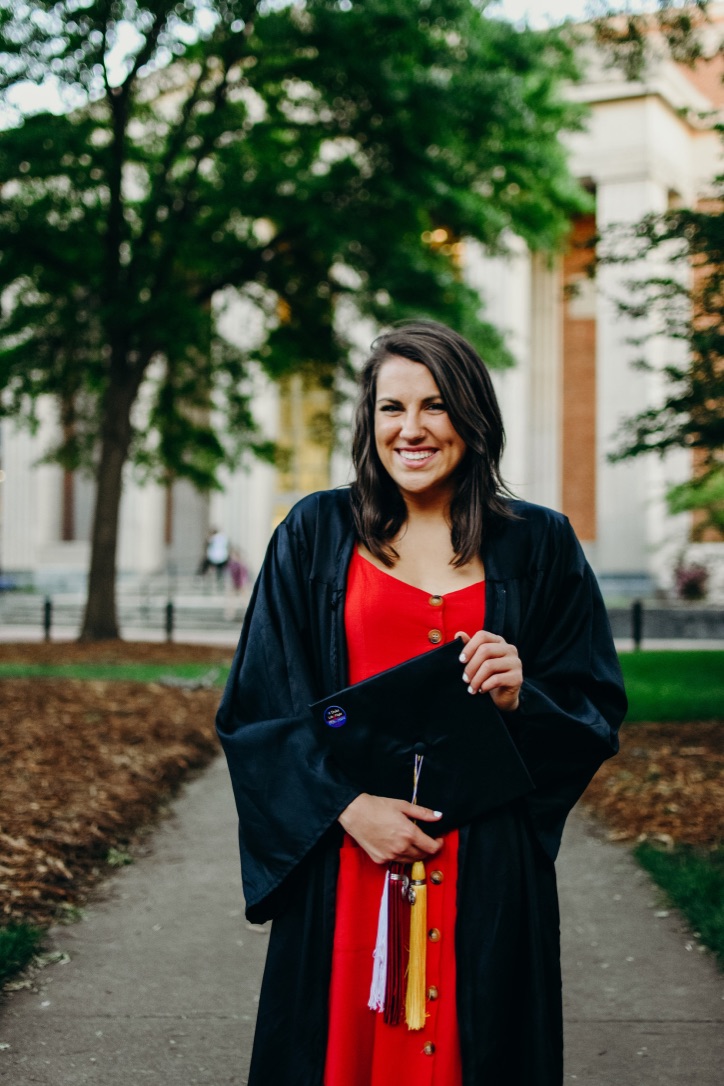 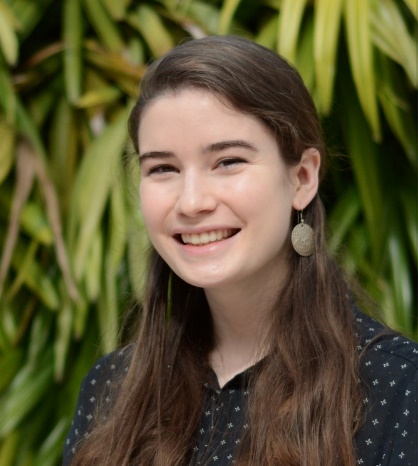 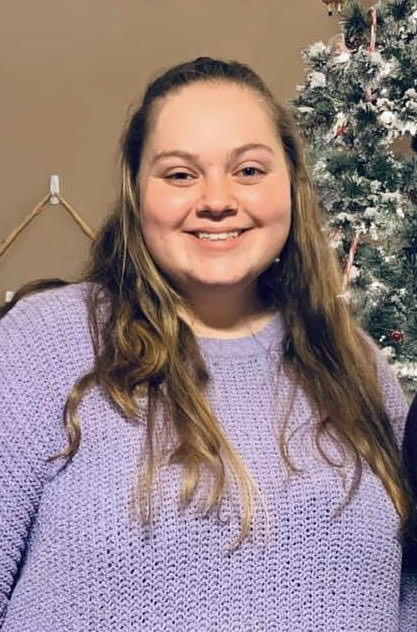 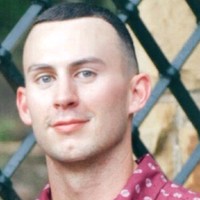 Acknowledgements
Partners: Madison Ball and Beth Warnick, Friends of the Cheat
DEVELOP Advisors: Dr. Robert Griffin, The University of Alabama Huntsville and Dr. Jeffrey Luvall, NASA Marshall Space Flight Center, and A.R. Williams, NASA DEVELOP National Program
Sabine Nix
Project Lead
Mary Everett Fuller
McKenna Brahler
Alex Rowland
Alabama – Marshall